Εισαγωγή στην Κοινωνική Στατιστική με τη χρήση ΤΠΕ
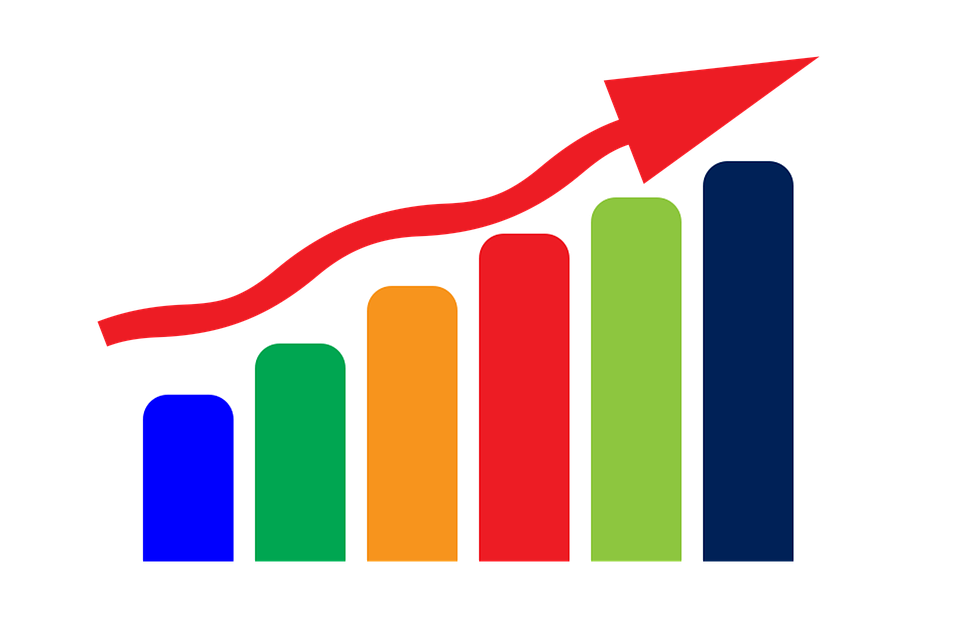 9η Ενότητα
Έλεγχος υποθέσεων
Δρ. Βενέτης Κανακάρης
Στατιστική είναι ένα σύνολο αρχών και μεθοδολογιών για
Το σχεδιασμό της διαδικασίας συλλογής δεδομένων
Την συνοπτική και αποτελεσματική παρουσίαση των συλλεχθέντων δεδομένων
Την ανάλυση και την εξαγωγή χρήσιμων συμπερασμάτων
Υπάρχουν 2 βασικές μορφές
Περιγραφική Στατιστική, η οποία ασχολείται με την περιγραφή και την παρουσίαση των δεδομένων του δείγματος

Επαγωγική	Στατιστική,	η	οποία	ασχολείται	με	την	εξαγωγή  χρήσιμων συμπερασμάτων για τον πληθυσμό
Ξέρω στατιστική σημαίνει ότι γνωρίζω ……..
ποιο στατιστικό μέτρο είναι κατάλληλο για κάθε	ερευνητική ερώτηση,
πώς να υπολογίσω το στατιστικό αυτό και
πώς να το ερμηνεύσω

H επιλογή του κατάλληλου στατιστικού μέτρου είναι ένα από τα σημαντικότερα βήματα στην διαδικασία της εκπαιδευτικής έρευνας και της στατιστικής ανάλυσης
Για την επιλογή του κατάλληλου στατιστικού χρησιμοποιούμε δύο γενικά κριτήρια:
Το λόγο (σκοπό) για τον οποίο χρειαζόμαστε το στατιστικό
η περιγραφή μεταβλητών ή σχέσεων μεταξύ μεταβλητών, με τα οποία ασχολείται η Περιγραφική Στατιστική και 
η γενίκευση από το δείγμα στον πληθυσμό, με την οποία ασχολείται η επαγωγική
Την κλίμακα (επίπεδο) μέτρησης των μεταβλητών
Ονομαστική, Τακτική, Ισοδιαστημική, Αναλογική
Επαγωγική Στατιστική
Ίσως το σπουδαιότερο εργαλείο της Στατιστικής επιστήμης.
Εξαγωγή  συμπερασμάτων  για  τις  τιμές  των  παραμέτρων  του πληθυσμού  από το τυχαίο δείγμα  που  έχουμε λάβει από  τον πληθυσμό.

Στατιστική	μεθοδολογία	με	την	οποία	απορρίπτουμε	ή	δεν  απορρίπτουμε μια στατιστική υπόθεση.
Βασικές Έννοιες
Ερευνητική Υπόθεση, μια εικασία που χρειάζεται μαθηματική επαλήθευση.
Έλεγχος    Ερευνητικής    Υπόθεσης,    μία    στατιστική συμπερασματική – επαγωγική διαδικασία που μας επιτρέπει να αξιοποιήσουμε τα δεδομένα του δείγματος για να εκτιμήσουμε την  εγκυρότητα  –  ορθότητα  μιας  εικασίας  που  έγινε  για  τον πληθυσμό
Στατιστική Υπόθεση, μια οποιαδήποτε στατιστική δήλωση (για κατανομές  πληθυσμών,  στοχαστικές  διαδικασίες, κλπ) που θέτουμε υπό έλεγχο με βάση τις παρατηρήσεις
Έλεγχος Υποθέσεων
Ο   στατιστικός   έλεγχος   μιας   υπόθεσης   θα   μπορούσε   να προσομοιωθεί με τη διαδικασία λήψης απόφασης σε μια δικαστική διαδικασία.
Ο κατηγορούμενος προσάγεται στο δικαστήριο για να δικαστεί με μια συγκεκριμένη	διαδικασία. Στην πραγματικότητα, είναι	είτε αθώος είτε ένοχος. Οι	ένορκοι	όμως δεν	 το γνωρίζουν και καλούνται να αποφασίσουν.
Η απόφασή τους θα ληφθεί με βάση τα αποδεικτικά στοιχεία που θα παρουσιαστούν στη διάρκεια της δίκης. Μετά την ολοκλήρωση της ακροαματικής	διαδικασίας, οι ένορκοι θα	πρέπει να αποφασίσουν αν θα δεχθούν την αθώωση του κατηγορουμένου ή θα προτείνουν στο δικαστήριο την ενοχή του
Καλό θα είναι σε κάθε δίκη οι ένορκοι να παίρνουν τη σωστή απόφαση. Αυτό δεν είναι πάντα εφικτό (π.χ. ελλιπή αποδεικτικά στοιχεία, πλάνη, προσωπικοί λόγοι, κ.τ.λ.).
Γενικά, είναι αδύνατο να μηδενίσουμε την πιθανότητα της μιας ή της άλλης λανθασμένης απόφασης
οι ένορκοι προσπαθούν να φθάσουν κάθε φορά στην ετυμηγορία τους, γνωρίζοντας ότι τόσο στην περίπτωση της αθώωσης όσο και στην περίπτωση της ενοχής υπάρχει κάποια πιθανότητα σφάλματος.
Η  μεθοδολογία  που  ακολουθείται  στο  στατιστικό  έλεγχο  μιας υπόθεσης επιδιώκει ακριβώς την ελαχιστοποίηση της πιθανότητας μιας λανθασμένης απόφασης προς τη μια ή την άλλη κατεύθυνση.
Ο  έλεγχος  υποθέσεων  είναι  η  διαδικασία  προσδιορισμού  αν  μια δεδομένη υπόθεση ισχύει ή όχι.
Το πρώτο βήμα στον έλεγχο υποθέσεων είναι να οριστεί η μηδενική υπόθεση.
Η υπόθεση ελέγχεται με χρήση της στατιστικής.
Η μηδενική υπόθεση είναι ένας ισχυρισμός σχετικά με την τιμή μιας πληθυσμιακής παραμέτρου.
Είναι  ένας  ισχυρισμός  ο  οποίος  θεωρείται  σωστός  εκτός  και  εάν υπάρχουν επαρκή στατιστικά στοιχεία για να υποστηριχθεί το αντίθετο συμπέρασμα.
Στον έλεγχο υποθέσεων υπάρχουν:
Η μηδενική υπόθεση H0
H ενναλακτική υπόθεση H1
Η εναλλακτική υπόθεση είναι το αντίθετο της μηδενικής υπόθεσης.
Επειδή υποστηρίζουν αντίθετες υποθέσεις, μόνο 1 από τις 2 θα είναι σωστή. Η απόρριψη της μιας υπόθεσης σημαίνει αποδοχή της άλλης.
Παράδειγμα :
Μηδενική υπόθεση: H0: μ=100
Εναλλακτική υπόθεση: H1: μ≠100
Σε κάθε στατιστικό έλεγχο υποθέσεων υπάρχει επομένως η δυνατότητα σφάλματος:
Σφάλμα τύπου Ι: Απόρριψη της Η0 ενώ στην πραγματικότητα είναι αληθής.
Σφάλμα	τύπου	ΙΙ:	Αποδοχή	της	Η0	ενώ	στην	πραγματικότητα είναι ψευδής.
Βασικές έννοιες σφάλματος
α=P(σφάλμα	τύπου Ι) = P (Απόρριψη της Η0 ενώ στην πραγματικότητα είναι αληθής)
β=P(σφάλμα τύπου ΙΙ)	= P(Αποδοχή της Η0 ενώ στην πραγματικότητα η Η1 είναι αληθής)
Η πιθανότητα γ=1-β ονομάζεται ισχύς του ελέγχου και εκφράζει το ποσοστό σωστών απορρίψεων της Η0
Το α ονομάζεται επίπεδο σημαντικότητας (π.χ. αν έχουμε επιλέξει α=0,05 και απορρίψουμε την μηδενική υπόθεση Η0 σημαίνει ότι σε 100 όμοιες περιπτώσεις είναι δυνατό να έχουμε κάνει λάθος και να έχουμε απορρίψει την Η0 ενώ είναι αληθής μόνο σε 5).
[Speaker Notes: Προφανώς, για να ελεγχθεί μια υπόθεση με απόλυτη ακρίβεια, πρέπει να ελεγχθεί όλος ο πληθυσμός, ΄πράγμα όμως  δύσκολο, οπότε επιλέγεται ένα ικανοποιητικό τυχαίο δείγμα, και εξάγονται συμπεράσματα με βάση αυτό.]
Τα σφάλματα επομένως μπορούν να ταξινομηθούν σε:

Σφάλμα τύπου Ι: Απόρριψη της Η0 ενώ στην πραγματικότητα είναι αληθής, με πιθανότητα α

Σφάλμα τύπου ΙΙ: Αποδοχή της Η0 ενώ στην πραγματικότητα Η1 αληθής, με πιθανότητα β
-𝛼/2
α/2
100
Περιοχή Απόρριψης
Η τιμή του α επηρεάζει
Τόσο την πιθανότητα σφάλματος τύπου Ι (όσο αυξάνεται το α τόσο αυξάνεται η πιθανότητα σφάλματος τύπου Ι)
όσο και την πιθανότητα σφάλματος τύπου ΙΙ (όσο αυξάνεται το α τόσο μειώνεται η πιθανότητα σφάλματος τύπου ΙΙ)
Η τιμή του α, επιλέγεται ανάλογα με τις επιπτώσεις/κόστος του κάθε σφάλματος
Παράδειγμα Επιλογής α
Αν το σφάλμα τύπου ΙΙ (δηλαδή αποδοχή λανθασμένης υπόθεσης) είναι πολύ σημαντικό, π.χ. γιατί θα προκαλέσει δυσφήμιση στην εταιρία μου να παραχθούν προβληματικά  προϊόντα,  τότε  επιλέγω  μεγαλύτερο  α  π.χ.  στο  10%,  άρα  90% διάστημα εμπιστοσύνης.
Αν όμως ένα σφάλμα τύπου ΙΙ δεν έχει ιδιαίτερο κόστος, ενώ ένα σφάλμα τύπου Ι οδηγεί στην απόρριψη μιας καλής παραγωγής προϊόντων, τότε επιλέγω μικρότερο α π.χ. στο 1%, άρα 99% διάστημα εμπιστοσύνης.
Η τιμή p-value
Η	τιμή	p-value	είναι	το	κριτήριο	αποδοχής	ή	όχι	της	μηδενικής υπόθεσης Η0

Πιο συγκεκριμένα απορρίπτουμε την μηδενική υπόθεση Η0 όταν η τιμή p-value είναι μικρότερη από το επίπεδο στατιστικής σημαντικότητας α που έχουμε δηλώσει.

Η τιμή p-value δεν είναι η πιθανότητα να επαληθευθεί η μηδενική υπόθεση Η0 και αυτό γιατί οι υποθέσεις δεν εκφράζονται με πιθανότητες στην στατιστική

Η τιμή p-value επηρεάζεται ισχυρά από το μέγεθος του δείγματος πιο συγκεκριμένα υπάρχει αντίστροφη συσχέτιση μεταξύ του μεγέθους του δείγματος και της τιμής p-value
Κάθε στατιστικό τεστ βασίζεται σε ένα σύνολο υποθέσεων (κριτηρίων)

Αν οι υποθέσεις δε ισχύουν, το αποτέλεσμα του ελέγχου μπορεί να είναι λανθασμένο

Πολύ συχνά δεν γίνεται σωστά ο έλεγχος υποθέσεων

Ένας πολύ σημαντικός έλεγχος στην στατιστική ανάλυση είναι να δούμε αν μπορούμε  να  χρησιμοποιήσουμε  παραμετρικά  τεστ  (αν  τα  δεδομένα ακολουθούν την κανονική κατανομή)
Βήματα για τον έλεγχο Υποθέσεων
Διατυπώστε την μηδενική υπόθεση Η0 και την εναλλακτική υπόθεση Η1

Επιλέξτε το επίπεδο στατιστικής σημαντικότητας α και το μέγεθος του δείγματος n λαμβάνοντας υπόψη την σχετική σημασία των σφαλμάτων τύπου Ι και τύπου ΙΙ

Προσδιορίστε  την  κατάλληλή  στατιστική  συνάρτηση  ελέγχου  (ποιο στατιστικό μέτρο θα χρησιμοποιηθεί

Συλλέξτε  τα  δεδομένα  και  υπολογίστε  την  τιμή  της  στατιστικής συνάρτησης ελέγχου (p value)

Πάρτε την στατιστική απόφαση (αν p value < α απορρίπτεται η μηδενική υπόθεση Η0 ) και διατυπώστε το διοικητικό συμπέρασμα
Αριθμητικός Μέσος
Ο αριθμητικός μέσος, ή αλλιώς μέσος όρος, ή πιο σύντομα απλά μέσος, είναι το πιο γνωστό και πιο χρήσιμο μέτρο κεντρικής θέσης. Υπολογίζεται αθροίζοντας όλες τις τιμές των δεδομένων και διαιρώντας δια το πλήθος τους:
Διάμεσος
Δηλαδή η διάμεσος είναι μία τιμή η οποία χωρίζει τις παρατηρήσεις του δείγματος σε δύο ισοπληθείς ομάδες, έτσι ώστε οι παρατηρήσεις της πρώτης ομάδας να είναι όλες μεγαλύτερες ή ίσες της διαμέσου και όλες οι παρατηρήσεις της άλλης ομάδας να είναι όλες μικρότερες ή ίσες αυτής, και την συμβολίζουμε με δ
Επικρατούσα Τιμή
Η επικρατούσα τιμή ενός συνόλου δεδομένων είναι η τιμή που εμφανίζεται με τη μεγαλύτερη συχνότητα.
Η  υπόθεση  της  κανονικότητας  είναι  μία  από  τις  υποθέσεις  πάνω  στις  οποίες  έχει θεμελιωθεί η στατιστική συμπερασματολογία.
Οι  περισσότερες  από  τις  μεθοδολογίες  της  Παραμετρικής  Στατιστικής  υποθέτουν, προϋποθέτουν ότι τα δεδομένα προέρχονται από έναν πληθυσμό, ο οποίος περιγράφεται ικανοποιητικά από την κανονική κατανομή.
Όταν το ιστόγραμμα συχνοτήτων των ποσοτικών μεταβλητών έχει το σχήμα “καμπάνας”, τότε λέμε ότι τα δεδομένα ακολουθούν την κανονική κατανομή ή κατανέμονται κανονικά.
Το ιστόγραμμα όμως δεν είναι “ικανό” να μας απαντήσει στη ερώτηση αν είναι κανονικά τα  δεδομένα  ή  αν  προέρχονται  από  μία  κανονική  κατανομή  με  ένα  μέσο  και  μία διακύμανση.
Κανονική Κατανομή & Υποθέσεις
Η p-value (Probability) είναι η πιθανότητα απόκτησης τουλάχιστον ως ακραία αποτελέσματα, δεδομένου ότι η μηδενική υπόθεση είναι αληθής, ενώ η σημασία ή (α) επίπεδο είναι η πιθανότητα της απόρριψης της μηδενικής υπόθεσης, δεδομένου ότι είναι αλήθεια.
Για τον έλεγχο της Κανονικής κατανομής έχουμε τις υποθέσεις :
Η0: Η κατανομή των δεδομένων δε διαφέρει από την κανονική κατανομή
Η1: Η κατανομή των δεδομένων διαφέρει από την κανονική κατανομή
Για  τον  έλεγχο  της  υπόθεσης  συγκρίνουμε την  τιμή  p-value  με το  επίπεδο στατιστικής σημαντικότητας α που έχουμε ορίσει (π.χ α=0,05)
Αν	η	p-value	είναι	μικρότερη	του	0,05,	τότε	λέμε	ότι	η	μηδενική και  η υπόθεση απορρίπτεται.
Αν η p-value είναι μεγαλύτερη ή ίση του 0,05, τότε λέμε ότι η μηδενική υπόθεση δεν απορρίπτεται.
Αν   p-value   >   0.05   ΔΕΝ συμπεραίνουμε  ότι  τα  δεδομένα του  δείγματος  ακολουθούν  την κανονική κατανομή, αλλά ότι σε επίπεδο σημαντικότητας α = 0.05 δεν  διαπιστώνονται  στατιστικά σημαντικές  αποκλίσεις  από  την κανονικότητα.
0,4
0,3
0,2
x
0,1
Ακραίες Τιμές
Ακραίες Τιμές
0
0,0
4
-2
Εμβαδόν πιθανότητα 2,5%
Εμβαδόν πιθανότητα 2,5%
2
-4
1,96
-1,96
Παράδειγμα 1ο
Με βάση την εμπειρία του παρελθόντος γνωρίζουμε ότι η κατανομή των μηνιαίων εισοδημάτων σε μια περιοχή είναι κανονική με μέση τιμή 1800 € και τυπική απόκλιση 500 €. Από μια πρόσφατη έρευνα, σ’ ένα τυχαίο δείγμα 25 νοικοκυριών, βρέθηκε ότι το μέσο μηνιαίο εισόδημα είναι 1350 €. Με κίνδυνο σφάλματος 5% μπορούμε να θεωρήσουμε ότι το μέσο μηνιαίο εισόδημα δεν μεταβλήθηκε;
Λύση (1)
Λύση (2)
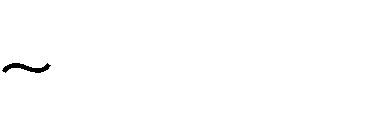 Λύση (3)
0,4
0,3
1-α
0,2
x
0,1
0
0,0
Παράδειγμα 2ο
Να ελεγχθεί η υπόθεση ότι το μέσο βάρος των κουτιών παστεριωμένου γάλακτος, που συσκευάζονται από ένα αυτόματο μηχάνημα, ισούται με 700 gr, σε επίπεδο σημαντικότητας 5%, αν σε τυχαίο δείγμα 16 προϊόντων υπολογίσαμε μέσο βάρος 692 gr και τυπική απόκλιση 20 gr. (Η κατανομή του βάρους των κουτιών παστεριωμένου γάλακτος μπορεί να υποτεθεί κανονική).
Λύση (1)
Λύση (2)
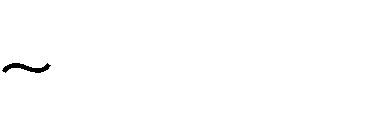 Λύση (3)
0,4
0,3
1-α
0,2
x
0,1
0
0,0
1,6
2,131
-2,131